-  ANALYSER une information / CONSTRUIRE (ou non) une CONNAISSANCE -
Etude de la FORME
Etude de la SOURCE
Etude du CONTENU
Comment on en parle ?

Quelle forme de communication est utilisée ? Quelle forme de langage ?
Etude de l’ ENJEU
Etude du CADRE
D’où l’on en parle ?

Qui ? Quand ? Dans quel objectif ? Via quel média ?
Qu’est-ce qui est dit ?

Quels sens ont les mots utilisés ? Quels raisonnements ? Quel niveau de preuves ?
Qu’est-ce qui accompagne cette information ?
Qu’est-ce que ça change pour moi ?
CERTITUDE ? DOUTE ?
Dois-je me RENSEIGNER PLUS sur cette information ?
CONCLUSION
Se positionner sur le curseur suivant :
En cours on va :
 analyser des schémas, des graphiques, des images ;
 étudier différents types de textes.
En cours on va :
 faire attention au sens des mots, apprendre de nouveaux mots ;
 construire des preuves solides,
 raisonner, argumenter et réfléchir.
En cours on va :
 citer nos sources !
 discuter de leur fiabilité ;
  apprendre à recouper l’information.
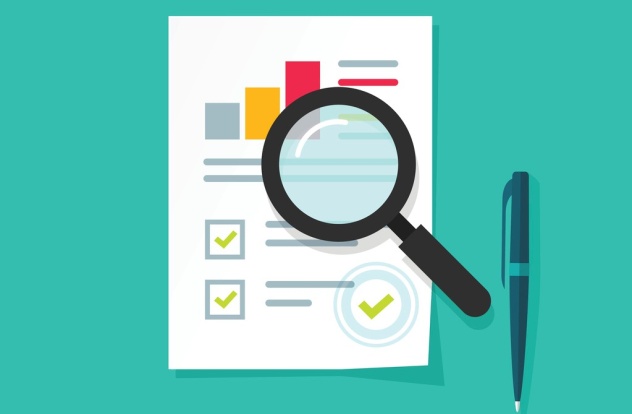 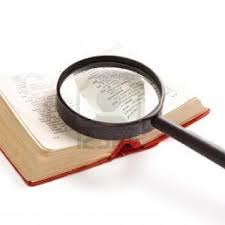 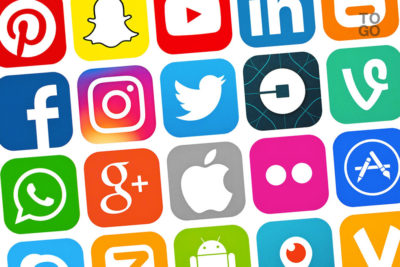 ANALYSER une information / CONSTRUIRE (ou non) une CONNAISSANCE
Etude de la FORME
Etude de la SOURCE
Etude du CONTENU
Etude du CADRE
Comment nous 
parle-t-on ?

Quelle forme de communication est utilisée ? Quelle forme de langage ? …
Qu’est-ce qui accompagne cette information ?

Avec quelles autres infos arrive-t-elle ? Ai-je des connaissances sur ce sujet ? Quelle émotion peut susciter, pour moi, cette info ? …
Etude de l’ ENJEU
D’où vient cette information ?

Qui ? Quand ? Dans quel objectif ? Via quel média ? …
Qu’est-ce qui est dit ?

Quels sens ont les mots utilisés ? Quels raisonnements ? Quels arguments ? Quelles preuves ? …
Qu’est-ce que ça change? 

Qu’est-ce que cette info peut changer pour moi, pour les autres ? …
SE POSITIONNER :
FAUX : mensonge   ou erreur
        0            1
DOUTE 


      2       3      4       
FIABLE : nouvelle connaissance
  5
Dois-je me renseigner plus sur cette information ? Dois-je suspendre mon jugement ? 
Dois-je répéter, diffuser, défendre cette information …
… ou au contraire la réfuter, me mobiliser contre ?